Naomi Jessurun
PharmD, klinisch farmacoloog
Clozapinewerkgroep 
26-11-21
Body weight gain in clozapine treated patients:Is norclozapine the culprit?
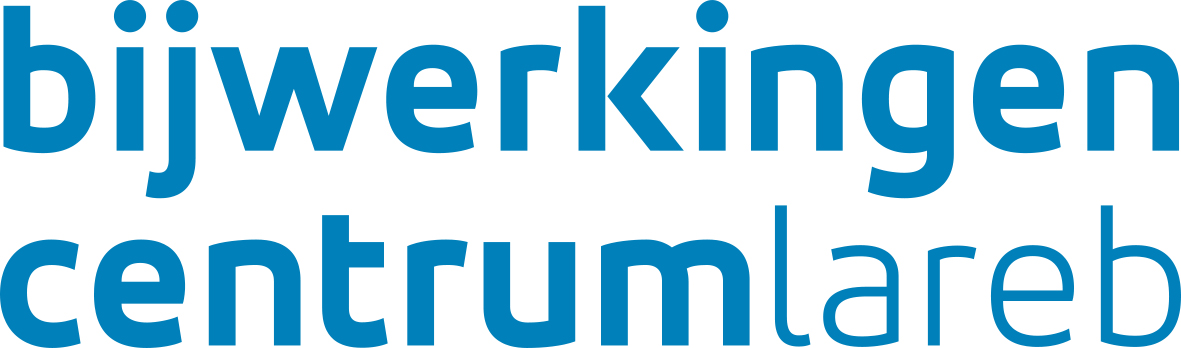 Dissertation / disclosure
The role of drug metabolization and drug metabolites in the developing of adverse drug reactions
Inhoud
Achtergrond
 Clozapine en gewichtstoename
 Is norclozapine de schuldige?
Background - BMI distribution
BMI classification based on WHO 1997
2001;62 Suppl 7:22-31.
Background – controverse BWG
Untreated patients with schizophrenia and affective disorders have been reported to have higher rates of diabetes and obesity compared with the general population

Waist circumference is larger in schizofrenie patients and relatives, and patients using clozapine and olanzapine

BWG is not predictable, not dose related. The interation between diagnosis, treatment and environment is complex. Multifactorial

Roerig et al. Atypical Antipsychotic induced weight gain. CNS Drugs 2011;25(12): 1035-1059
Background – BWG risk factors
Background: second generation antipsychotica (SGA)
https://medialibrary.uantwerpen.be/oldcontent/container2911/files/2011/centraal%20zenuwstelsel%202.pdf
Background: second generation antipsychotica (SGA) -ADRs
https://medialibrary.uantwerpen.be/oldcontent/container2911/files/2011/centraal%20zenuwstelsel%202.pdf
Background: mechanisms of BWG in SGAs
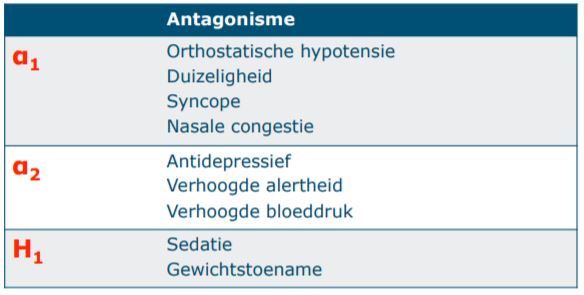 https://medialibrary.uantwerpen.be/oldcontent/container2911/files/2011/centraal%20zenuwstelsel%202.pdf
Background: mechanisms of BWG in SGAs
https://medialibrary.uantwerpen.be/oldcontent/container2911/files/2011/centraal%20zenuwstelsel%202.pdf
Clozapine
Clozapine kwam in 1969 al op de markt, verwijderd vanwege agranulocytose en in 1989 weer toegelaten met controle bloedbeeld
Bijwerkingen: sedatie, gewichtstoename, convulsies, hypotensie
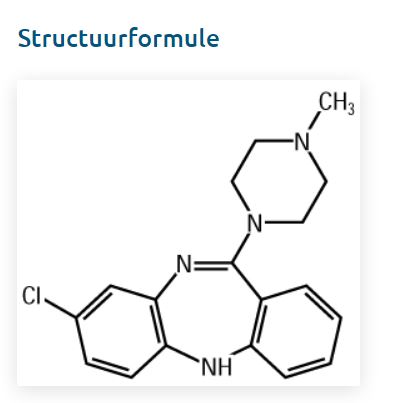 Clozapine – BWG door norclozapine?
CYP1A2
Clozapine – BWG door norclozapine?
Both norclozapine and clozapine have actions at
Histaminergic, serotonergic, dopaminergic and muscarinic receptors which potentially mediate antipsychotica actions and metabolic side effects.

The two compounds have differential receptor activity voor serotonine receptoren and norclozapine may have greater metabolic consequences
Clozapine – BWG door norclozapine?
J Clin Psychiatry 2004;65:766–771
Clozapine – BWG door norclozapine?

fluvoxamine
CYP1A2
Adjunctive fluvoxamine
Addition of fluvoxamine to clozapine treatment is well toleraterd + could improve the psychopathofysiology of schziphrenic patients. 

Fluvoxamine inhibits the formation of norclozapine by inhibiting CYP1A2

Lu et al.: coadministration of fluvoxamine could attenuate weight gain and serum levels of glucose, triglycerides and cholesterol in clozapine recipients
Adjunctive fluvoxamine
Study population:
68 treatment-resistant inpatients with a DSM-IV diagnosis of schizophrenia were randomly assigned to 2 treatment groups for 12 weeks. 
Monotherapy group (n = 34, F=24 (70%)) : received clozapine 600 mg/day
Fluvoxamine additive group (n = 34, F=24 (70%)) : received fluvoxamine 50 mg/day plus low-dose clozapine 250 mg/day
Adjunctive fluvoxamine
Adjunctive fluvoxamine
Adjunctive fluvoxamine
J Clin Psychopharmacol 2016;36: 120–124
Predicting weight gain in clozapine users
Weight gain on clozapine is highly variable and poorly predictable. Its mechanisms are not well understood. 

Aim of the study: to determine predictors of weight gain between 3 to 12 monthts of clozapine therapy in community dwelling patients and to better understand the underlying mechanisms
Predicting weight gain in clozapine users
Study population:
Patients attending an outpatient clozapine clinic

Study design:
Retrospective audit on weight change 
Univariate analyse compared % weight change according to seks, smoking status, country of birth, and baseline BMI. 
Exploration of weight gain, age, and clozapine
General lineair model identified independent predictors of weight gain
Outcome: % of weight change of the 3-month weight
Predicting weight gain in clozapine users
N=117, female 50 (43%)
Clozapine – BWG door norclozapine?
Smoking is well known to increase the conversion of clozapine to norclozpaine via induction of CYP1A2
Clozapine : norclozapine ratio was significantly higher in non-smokers vs smokers (2.1 vs 1.8, p< 0.01)
↑
Smoking
CYP1A2↑
Predicting weight gain in clozapine users
Conclusion:
Smoking affects weight change by promoting clozapine metabolism to norclozapine via CYP P450 enzymes (CYP1A2, red.). 
However clozapine and norclozapine serum levels were not included in the model.
Br J Clin Pharmacol. 2021;1–5
Norclozapine the culprit?
Norclozapine the culprit?
Hypothese:
Higher norclozapine serum levels result in higher BMI and larger waist circumference. 

De relatie tussen norclozapinespiegels en buikomvang was niet eerder onderzocht
Norclozapine the culprit?
Primary aim:
To asses the correlation between norclozapine serum levels and BMI and waist circumference

Secondary aim:
To assess the correlation between norclozapine serum levels and other parameters of the metabolic syndrome, such as triglycerides, HDL-cholesterol, fasting blood glucose, HbA1c
Norclozapine the culprit?
Study population: 
Patients visiting a specialized clozapine outpatient clinic from the Reinier van Arkel Mental Health Insitute in ‘s-Hertogenbosch.

Study design:
Observational, retrospective cross-sectional study
Norclozapine the culprit?
Inclusion criteria (all patients visiting the clinic were eligible):
 > 18 years or older
 Valid measurements of norclozapine serum levels
 Measurement of BW and WC ± 1 month [norclo]

Data collection (1 Jan 2017 – 1 Jul 2020):
 Measurements of triglyceride, HDL-cholesterol, fasting blood glucose and   HbA1c ± 3 months [norclo] 
 Measurements nearest to [norclo] were included
Stratification: smokers / non-smokers
Norclozapine the culprit?
Data analysis: 
Pearson correlation coefficients for clozapine, norclozapine and norclozapine/clozapine with BMI, waist circumference and the other parameters and stratified for smokers and non-smokers.


No corrections for multiple tests, as there were underlying hypotheses
Sample size calculations: minimum of 29 patients
Norclozapine the culprit?
Results: 
The clozapine outpatient clinic comprised 44 patients. 
5 patients did not meet the inclusion criteria (2 patients had no valid [NORCLO], 1 patient had no BW measured, 1 patient had no WC measures, 1 patient refused blood tests)
Study population = 39
Norclozapine the culprit?
Patient caracteristics BMI
Norclozapine the culprit?
Patient characteristics Waist circumference
Norclozapine the culprit?
Correlations

[NORCLO] ~ BMI: r=0.282, p=0.08 
	smokers: r=0.627, p=0.005
	non-smokers: r=-0.035, p=0.88

[NORCLO] ~ WC: r=0.354, p=0,03
	smokers: r=0.723, p=0.001
	non-smokers: r= -0.043, p=0.85
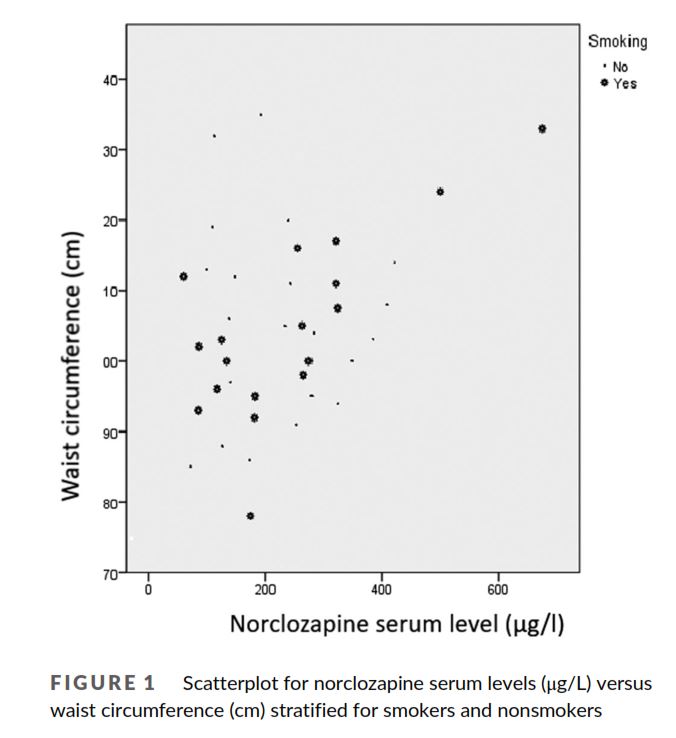 Norclozapine the culprit?
Norclozapine the culprit?
Limitations:

 Cross-sectional design
 Rather small sample size
 Risk factors are not included
Norclozapine the culprit?
Future
The correlation with waits circumference allows for more attention in clinical practice
Interventions to decrease the formation of norclozapine such as smoking cessation and fluvoxamine addition